ВЕРЕТЕНО«Не велико веретено, а всех одевает оно»«Без веретена пряжи не спрядёшь»
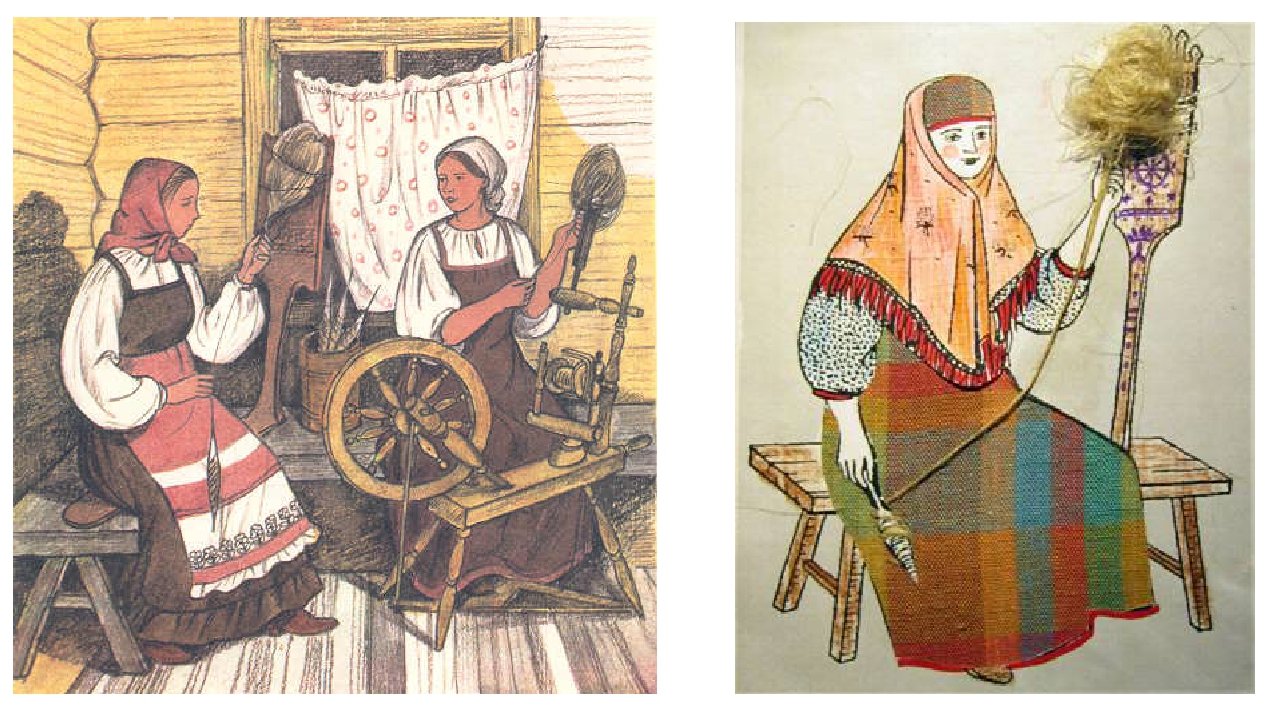 РУССКАЯ ПЕЧЬ«Печь накормит, обсушит и порадует душу!»
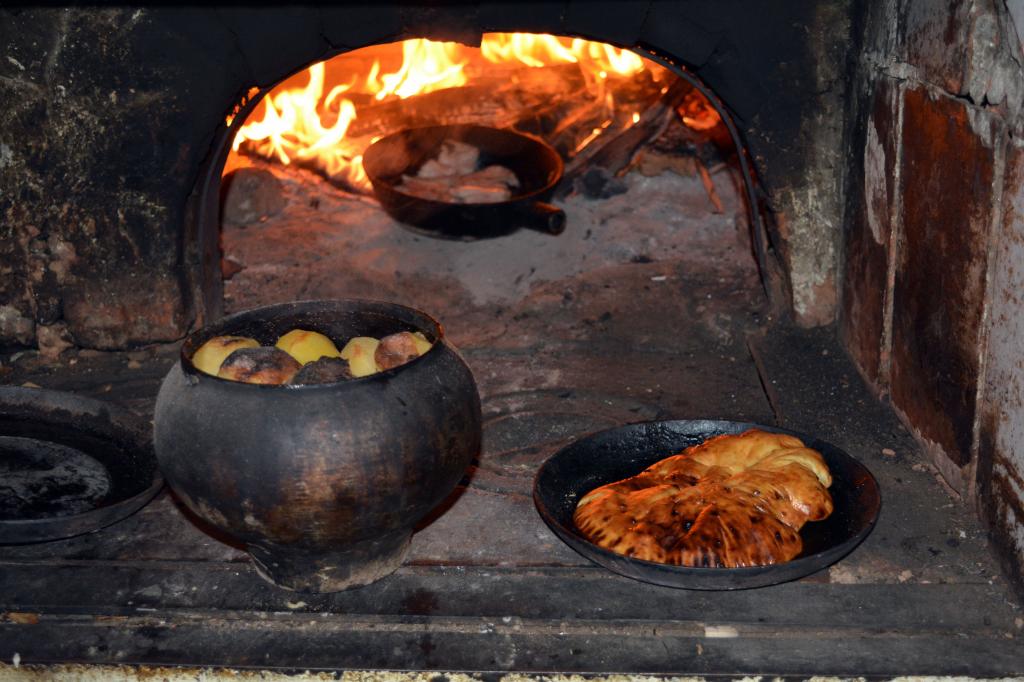 Чугунок
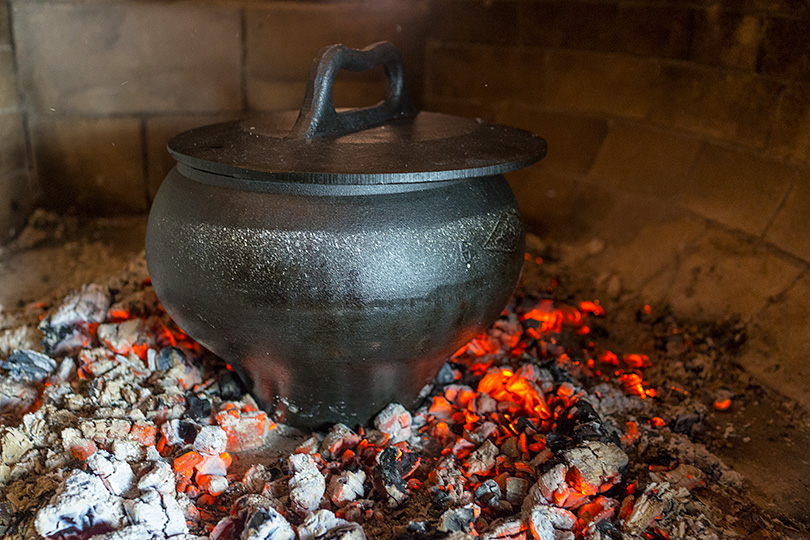 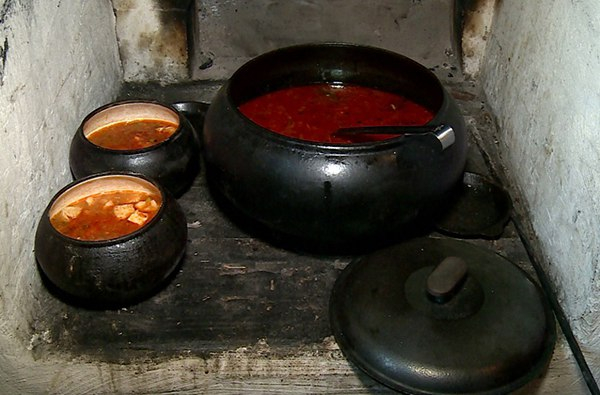 УХВАТ
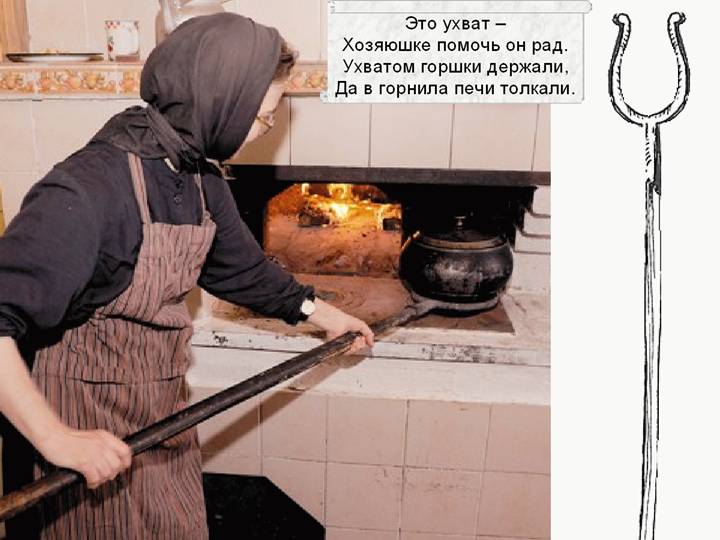 «Проще пареной репы»
Блюда из репы
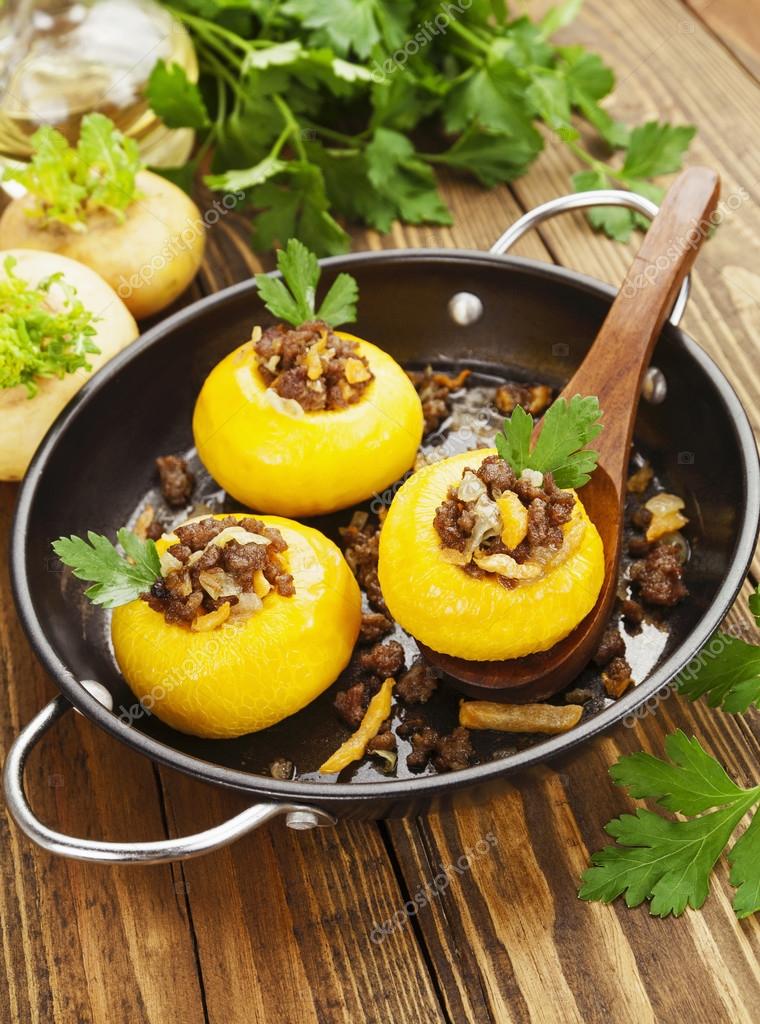 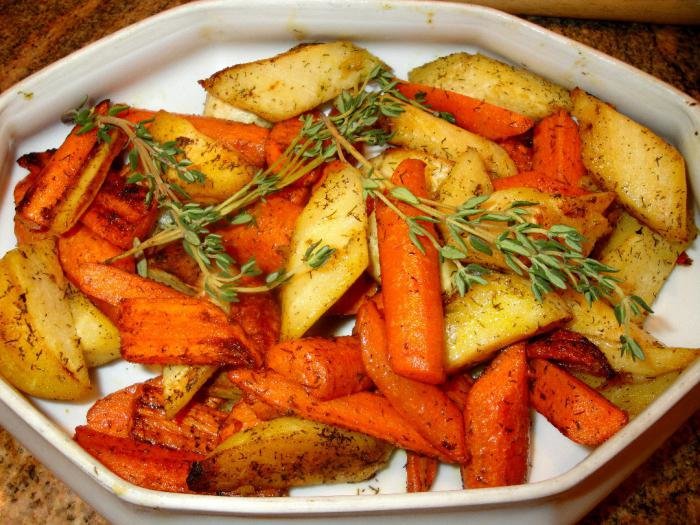 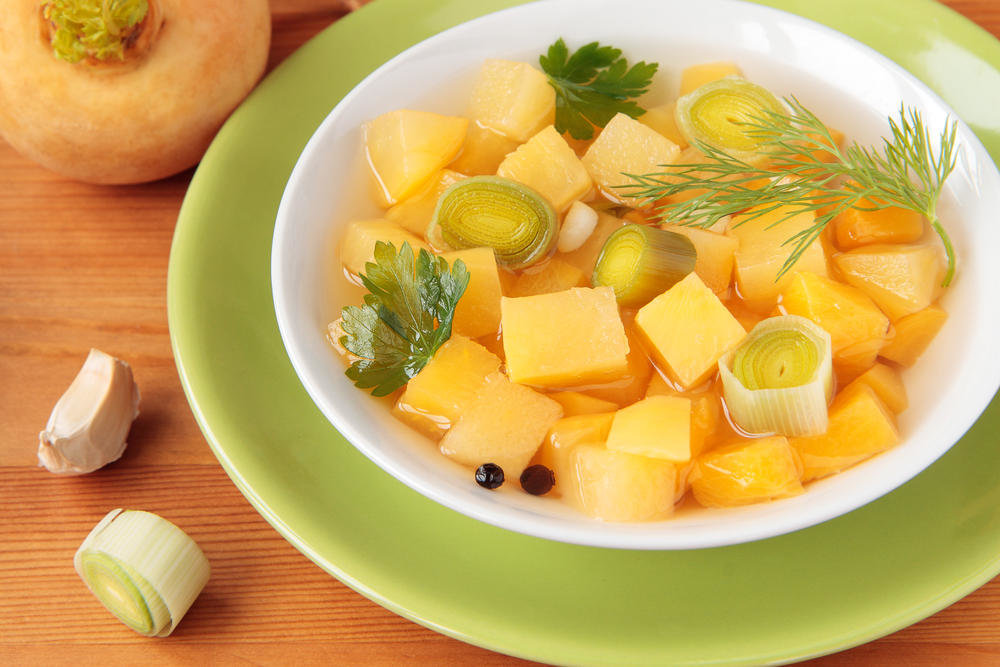 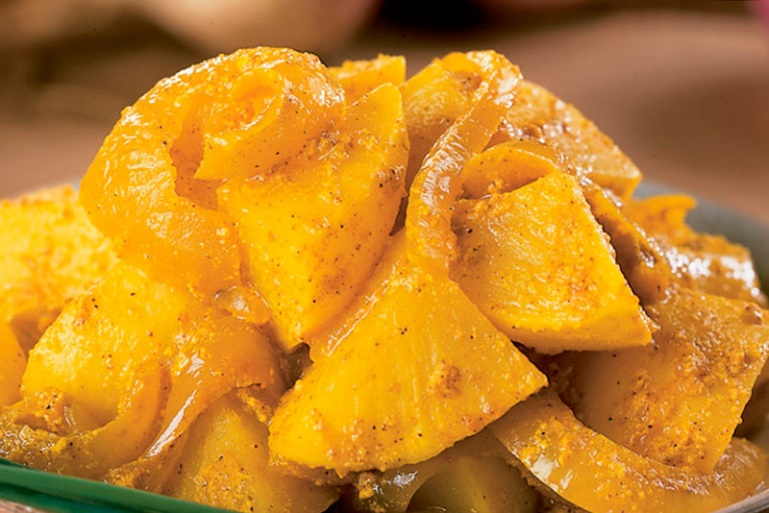 «Скоро сказка сказывается, да не скоро дело делается»
«По сусекам поскрести, по амбарам помести…»
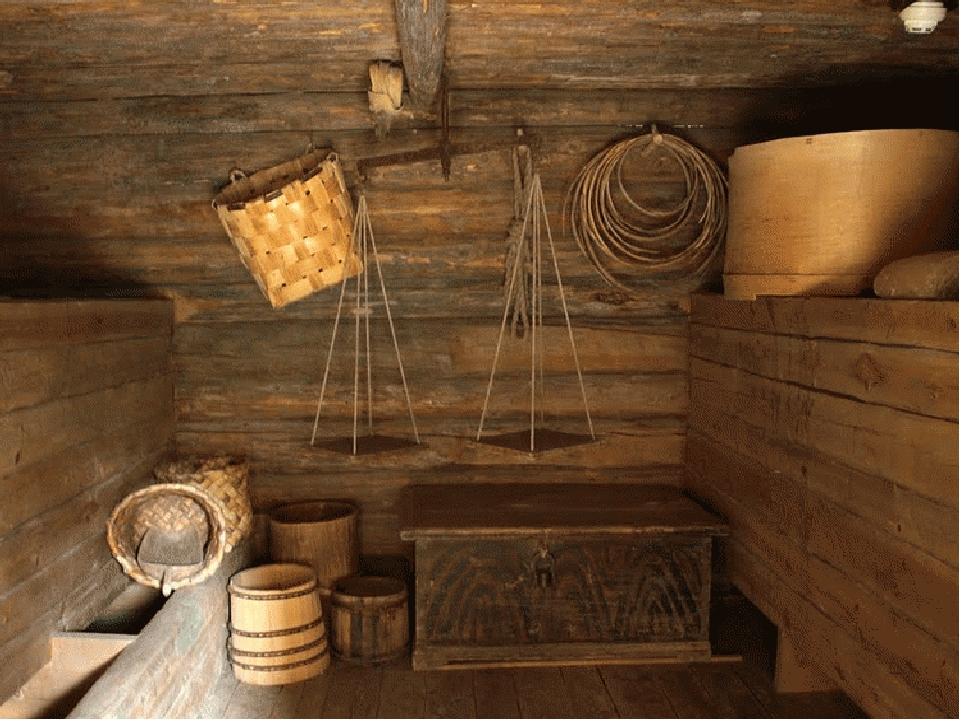 КОЛОБОК
Конец